New Terminal ProgramLafayette Regional Airport
Program Update
November 8, 2017
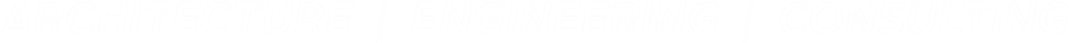 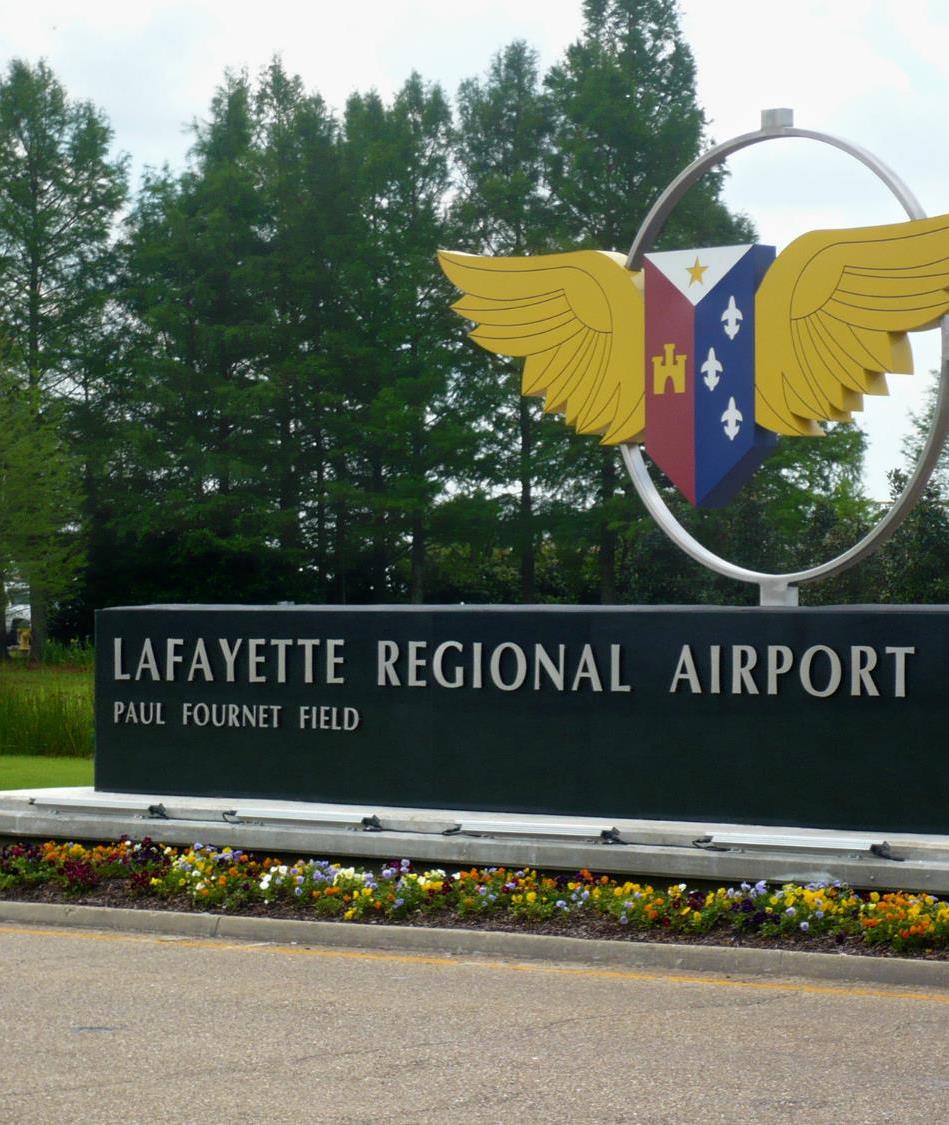 Agenda
Airside & Landside Site Analysis
Terminal Facilities 
Cost / Budget Update 
Schedule
Terminal program: site
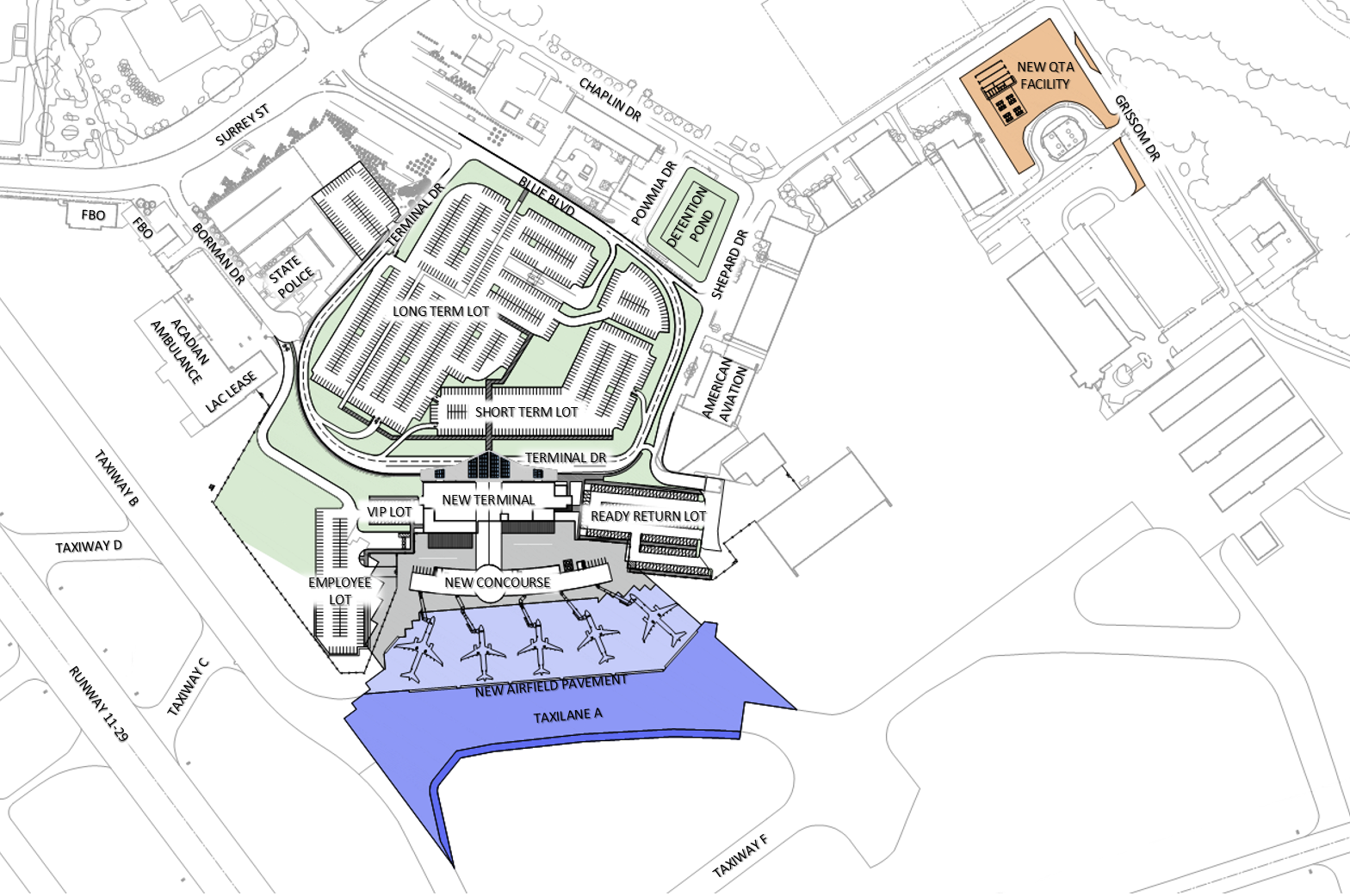 OVERALL SITE PLAN
Quick Turn Around
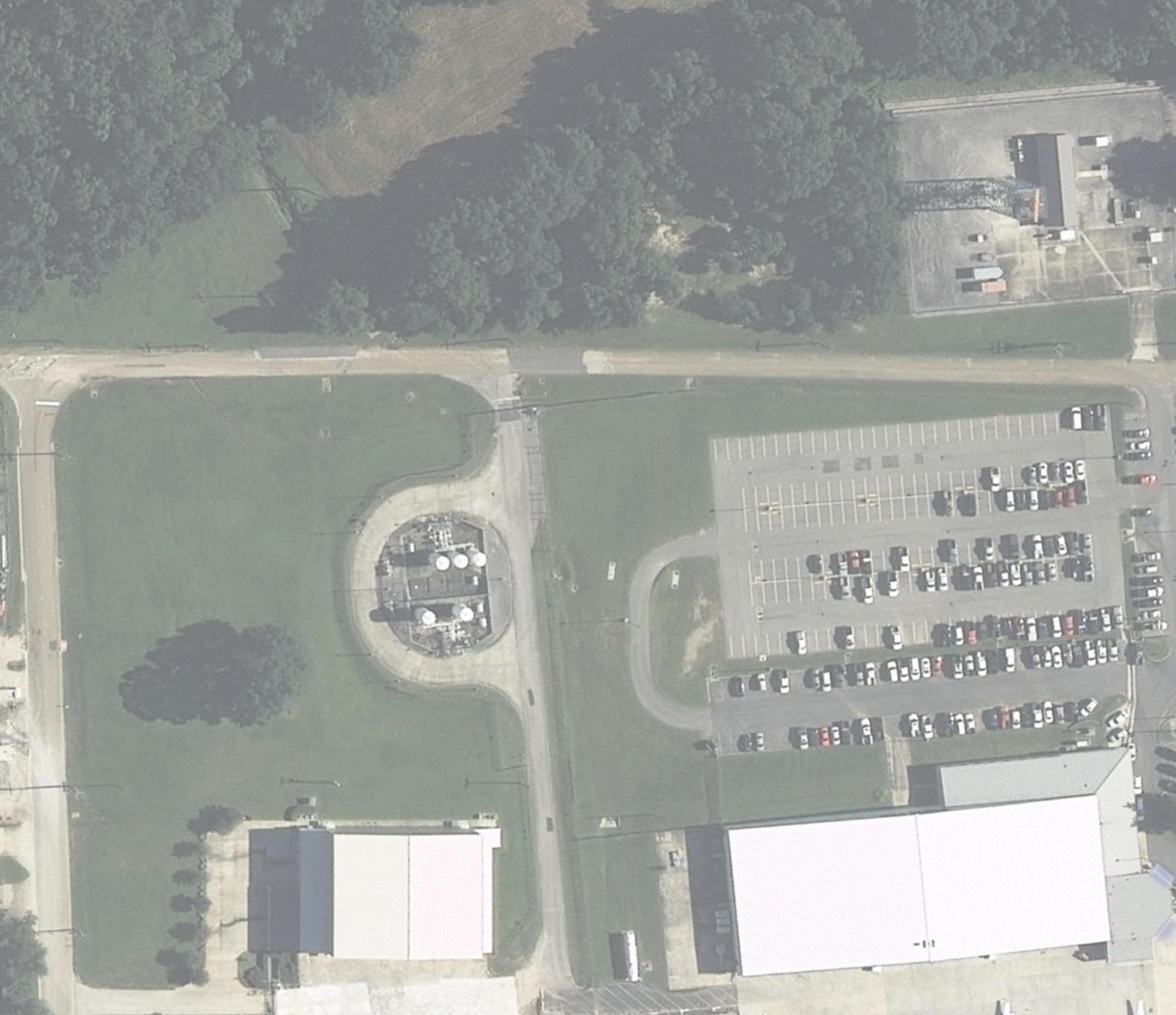 [Speaker Notes: Preferred location]
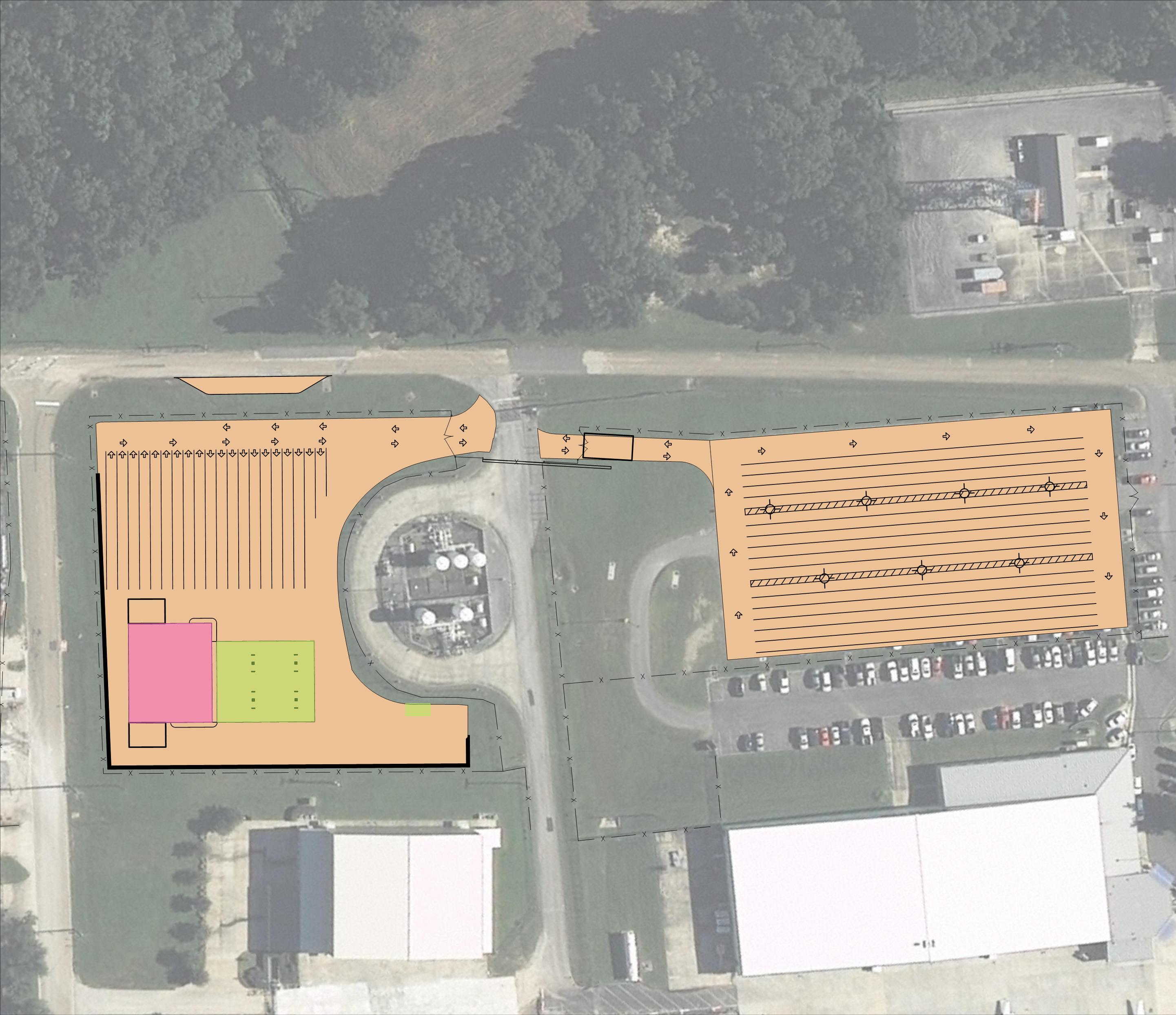 QTA Site Plan
QTA Floor Plan
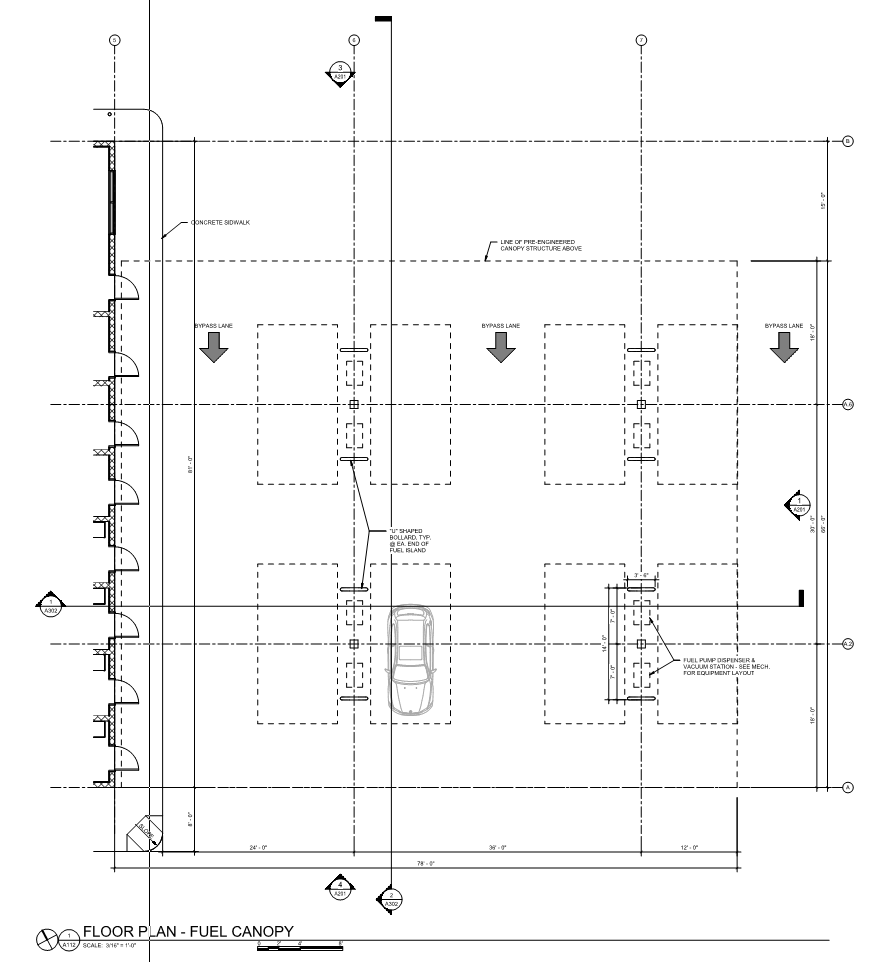 QTA Floor Plan
Perspective Looking North
Perspective Looking South
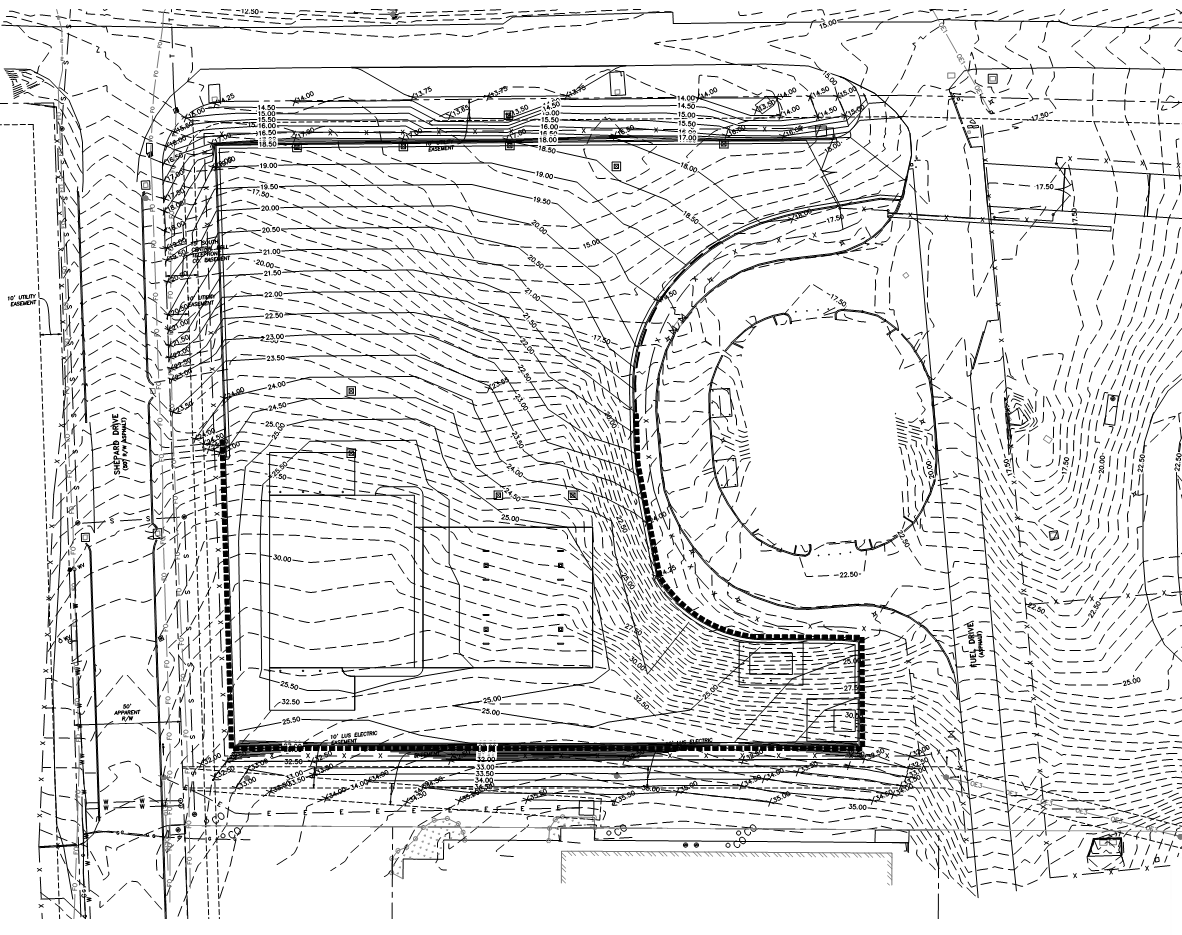 QTA Floor Plan
Perspective Southeast
Terminal program: RTR Cable
RTR Update
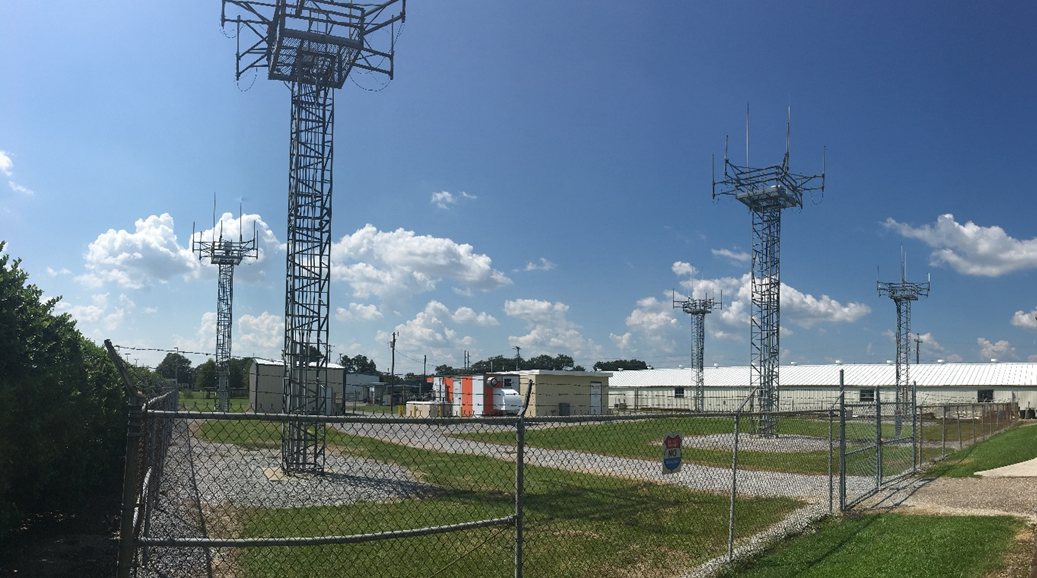 Signal Analysis
FAA Coordination
Next Steps
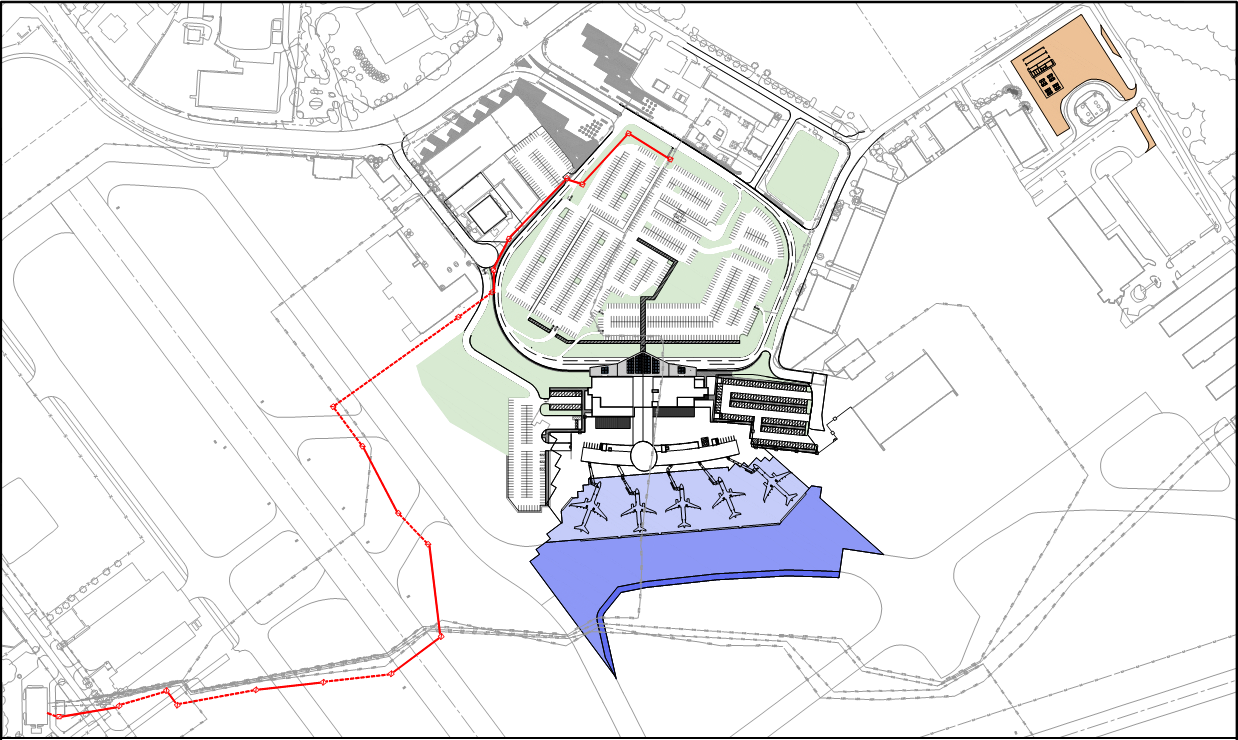 QTA FACILITY
CHAPLIN DR
SURREY ST
SHEPARD DR
BLUE BLVD
DETENTION
POND
EXISTING RTR CABLE
BORMAN DR
LONG TERM LOT
TAXIWAY B
PROPOSED RTR CABLE
SHORT TERM LOT
TERMINAL DR
NEW TERMINAL
VIP LOT
READY RETURN LOT
RUNWAY 11-29
EMPLOYEE
LOT
TAXIWAY A
NEW AIRFIELD PAVEMENT
EXISTING RTR CABLE
RTR CABLE RELOCATION
Terminal program:building
FIRST FLOOR LAYOUT
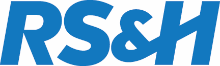 SECOND FLOOR LAYOUT
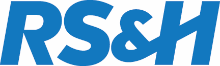 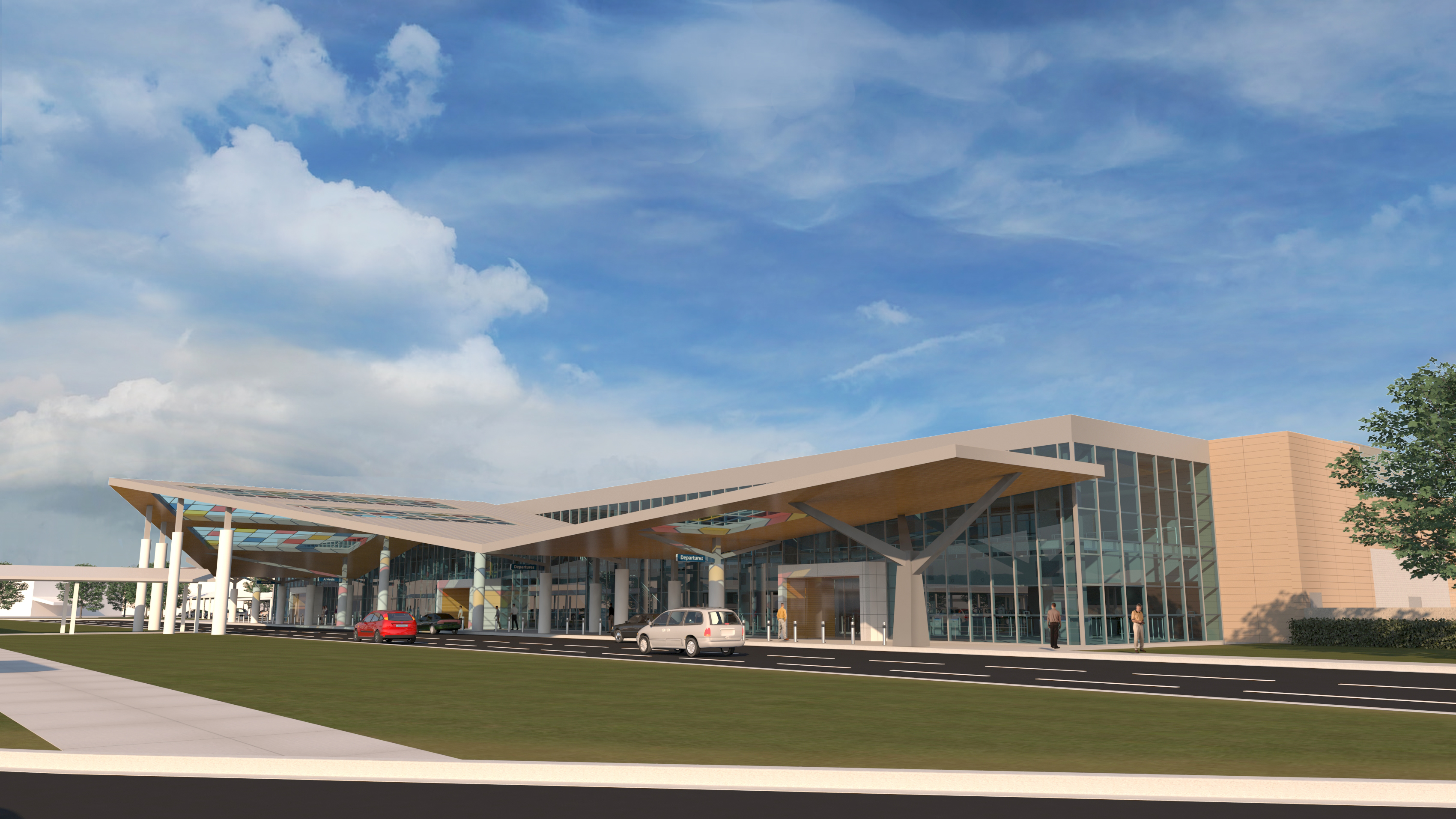 EXTERIOR PERSPECTIVE - CURBSIDE
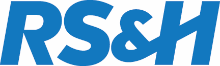 EXTERIOR PERSPECTIVE - LANDSIDE
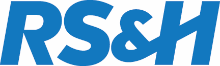 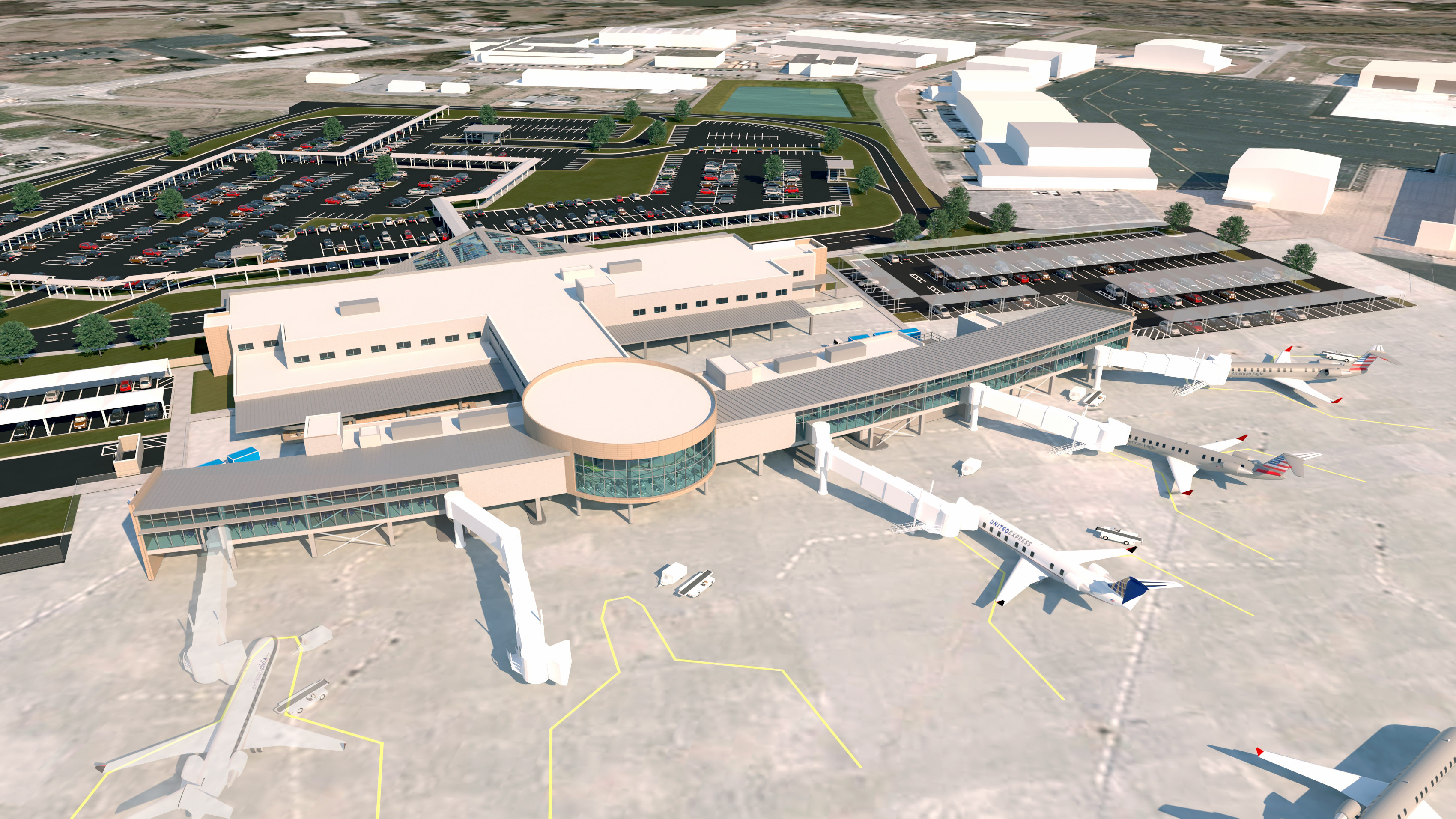 EXTERIOR PERSPECTIVE - AIRSIDE
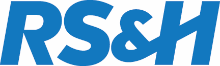 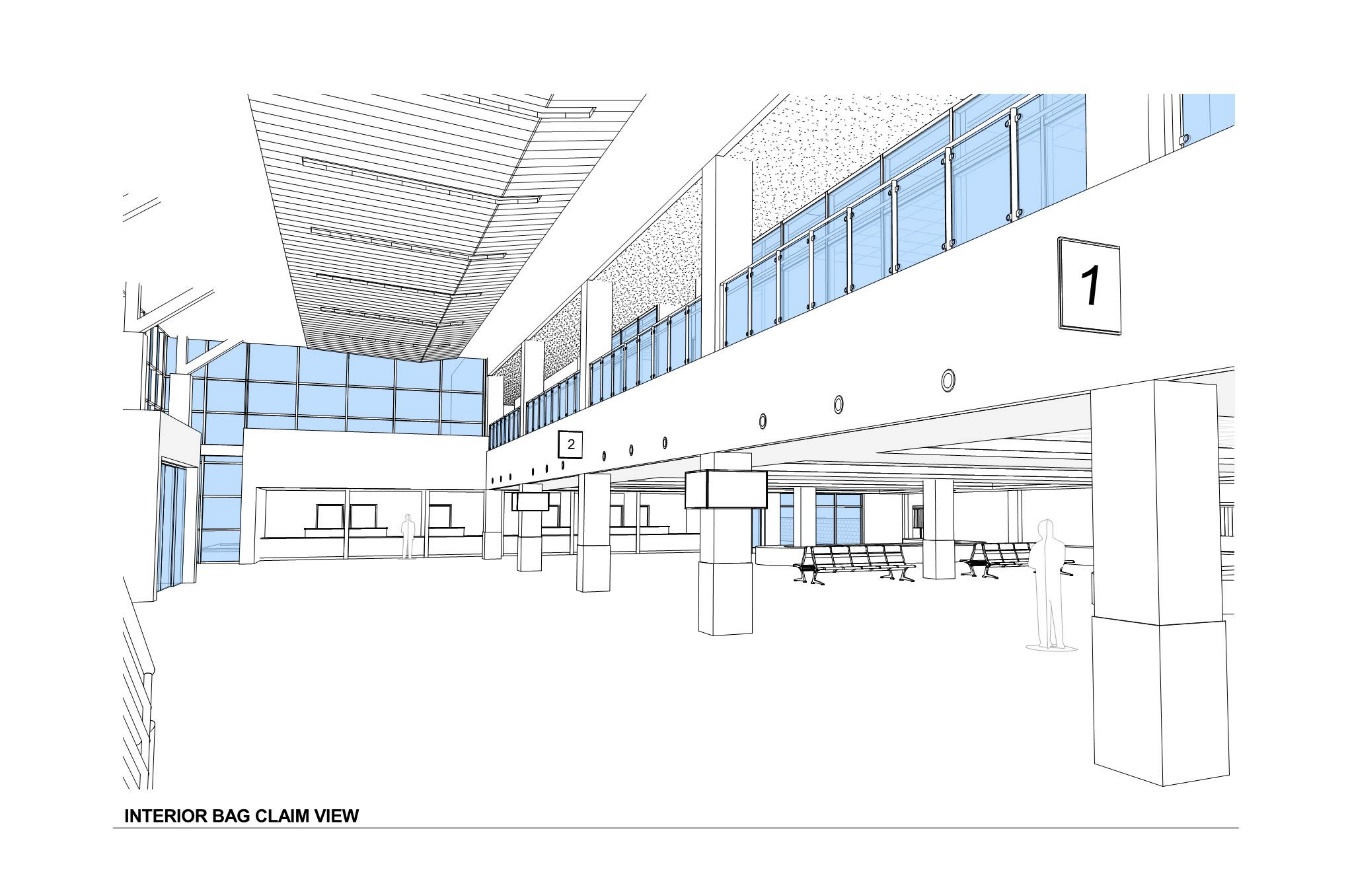 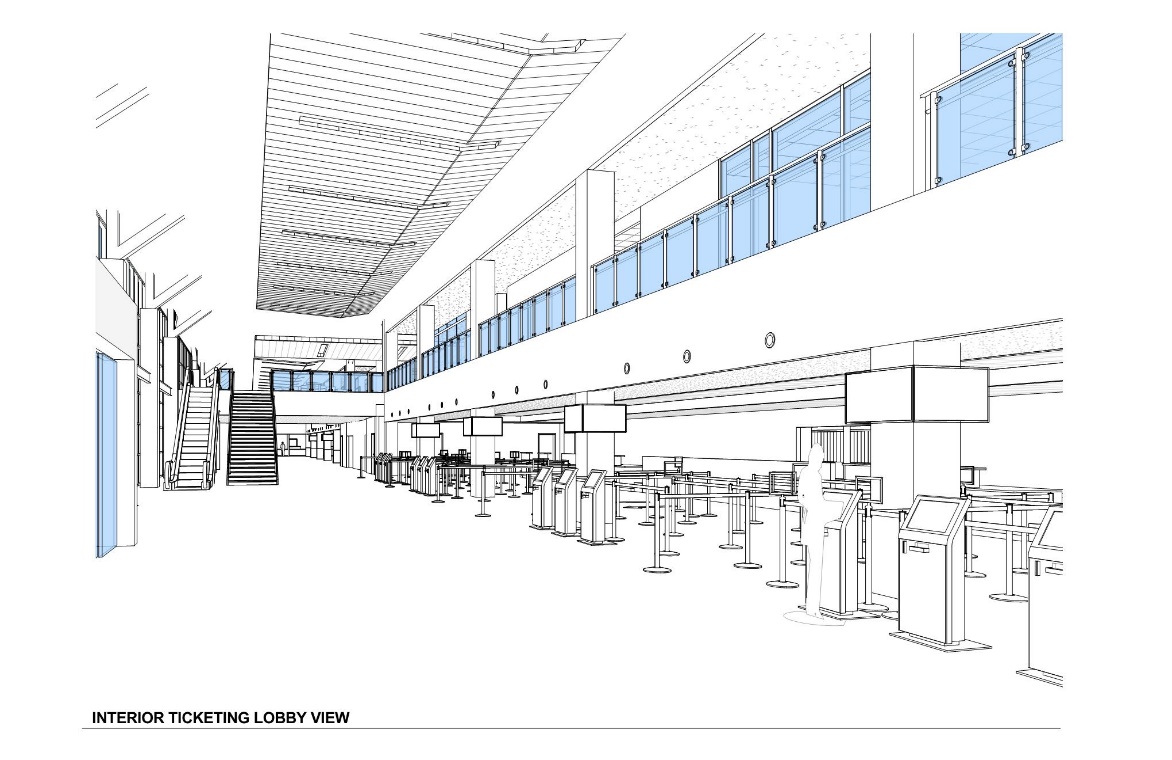 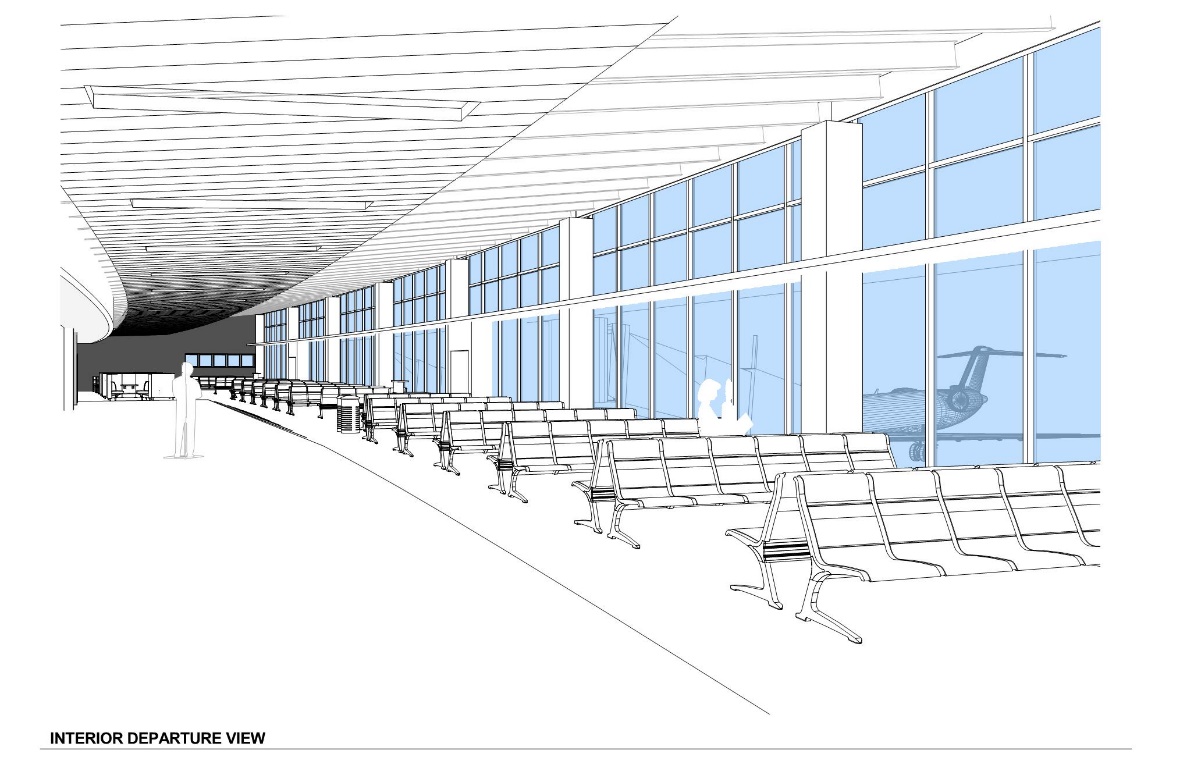 INTERIOR PERSPECTIVE – LOBBY/TICKETING
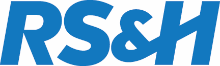 Terminal program:budget and schedule
Schematic Design - Terminal Estimate
*Terminal Building cost does not include Landside or Airside Civil Site or Costs associated with the Quick Turn Around Facility
[Speaker Notes: Update with new information]
Schedule*
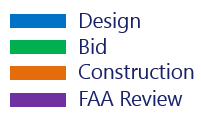 *Schedule is based on receiving FAA discretionary funding starting in year 2018 and no impacts related to the RTR Facility
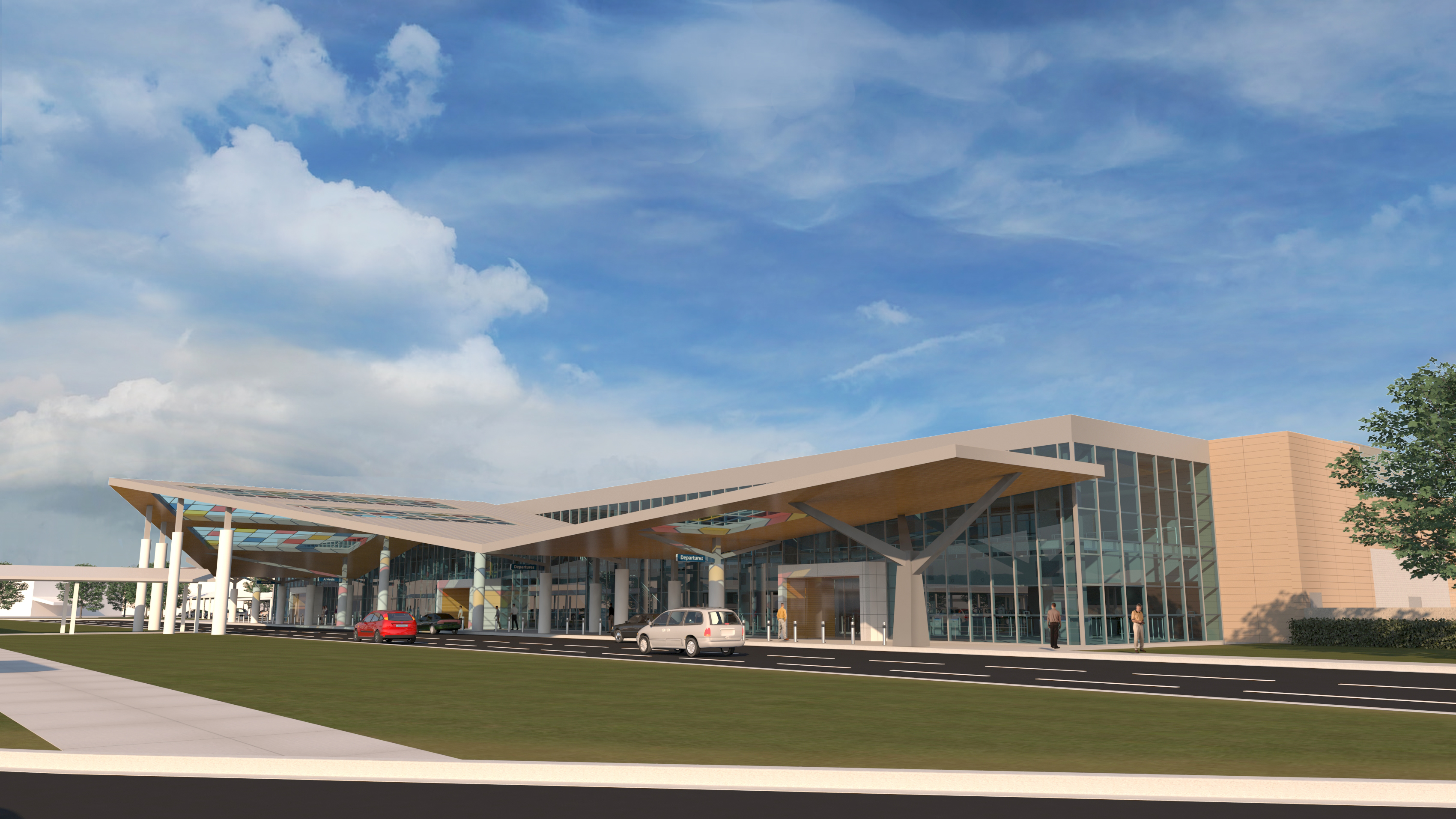 QUESTIONS?
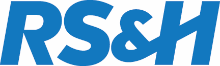